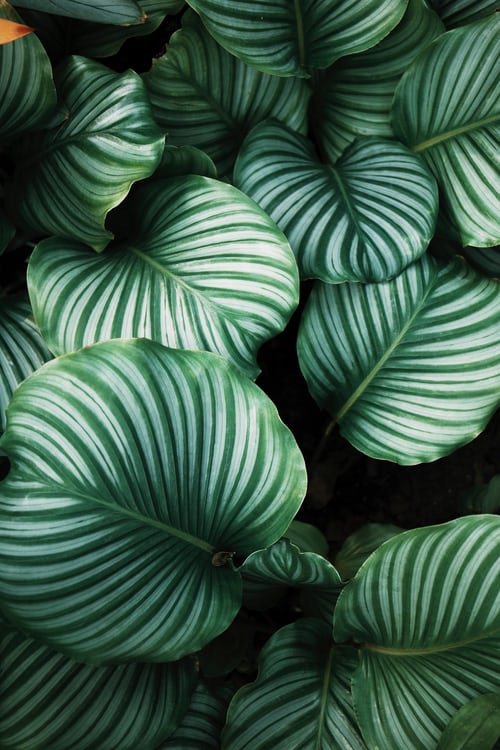 M.Sc. SLP PGS3-A-SpLa
31973
   Speech & Language  Processing